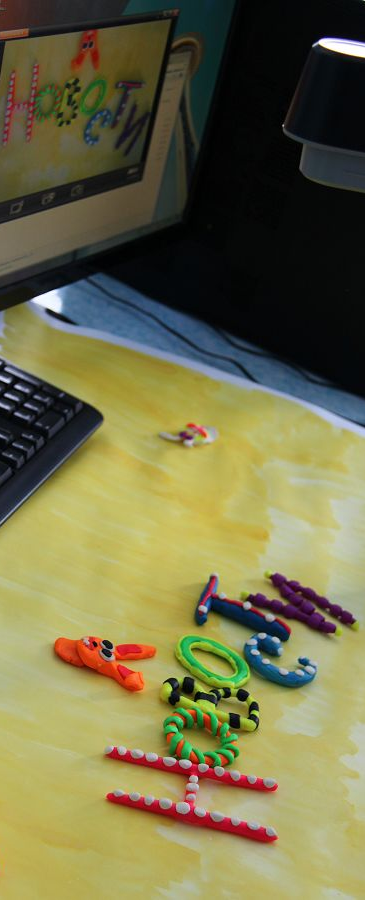 Интенсивная медиашкола как творческая образовательная среда
Татьяна Власенко, МАОУ Гимназия 6
Анна Крепышева, МАОУ Лицей 11
[Speaker Notes: Шпионские квесты в интенсивной школе]
Интенсивная школа предполагает получение новых знаний, практик за короткий промежуток времени и предусматривает включение участников в современные формы коммуникации и деятельности, обеспечивающие как личностное развитие, так и сотрудничество.
Цели:
сплочение детского коллектива;
формирование у детей универсальных учебных действий в процессе творческой интеллектуальной деятельности.
[Speaker Notes: Создать творческую образовательную среду!]
Задачи:
выявить потенциальные возможности одаренных детей и обеспечить возможность дальнейшего развития через организацию различных форм коллективного и индивидуального сопровождения;
организовать активную учебно-познавательную деятельность обучающихся;
научить школьников уважать других людей, вести конструктивный диалог, достигать взаимопонимания, сотрудничать для достижения общих результатов, находить общее решение и разрешать конфликты на основе согласования позиций и учёта интересов;  формулировать, аргументировать и отстаивать своё мнение;
Задачи:
формировать у школьников умения и способы деятельности по решению нестандартных задач:
самостоятельно планировать пути достижения целей,  осознанно выбирать  наиболее эффективные способы решения учебных и познавательных задач;
соотносить свои действия с планируемыми результатами, осуществлять контроль своей деятельности в процессе достижения результата, определять способы действий в рамках предложенных условий и требований, корректировать свои действия в соответствии с изменяющейся ситуацией; 
развивать коммуникативную компетентность в общении и сотрудничестве с другими людьми в процессе образовательной, общественно полезной, учебно-исследовательской, творческой и других видов деятельности; 
систематизировать, расширить и дополнить знания по предметам «информатика» и «математика»; 
накопить у учащихся положительный опыт самореализации.
Программа Школы

1 сессия: 31 октября – 3 ноября 2014 года. «Солнечный»

Проведенные мероприятия:
Интеллектуальный трехдневный квест«В поисках Солнечного разума»
Конкурс «Слепи снеговика»
Творческие мастерские: технология покадровой анимации. Создание коротких мультфильмов в технике пластилиновой анимации
Творческие мастерские: создание видеоролика о походе
Творческие мастерские: создание новостного видеоролика
Творческие мастерские: лепка из полимерной глины
Психологический тренинг на сплочение
Поход на Сопку
Интенсивная медиашкола как творческая образовательная среда
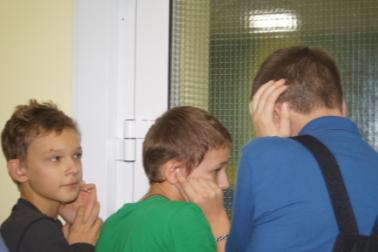 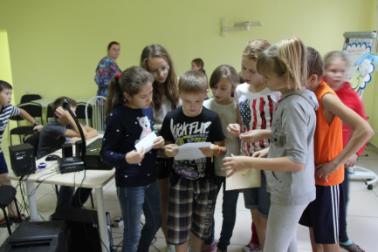 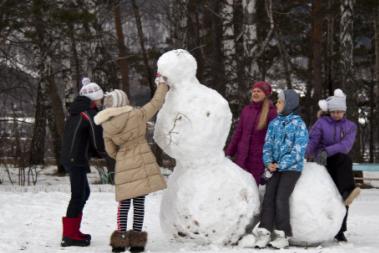 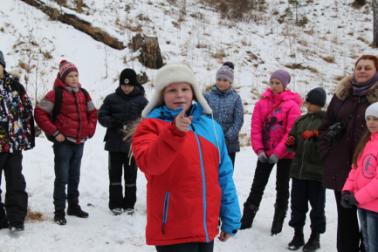 Программа Школы

2 сессия: 22-25 марта 2015 года. «Солнечный»

Проведенные мероприятия:
Фотоквест «Selfie для инопланетян»
Квест «В поисках шпиона» (спортивные соревнования с элементами военной тематики и математической викториной)
Квест «Солнечные зайцы» (профилактика зависимости для играющих в компьютерные игры)
Работа по секциям: съемка и монтаж Новостей, «Очумелые ручки» (лепка из полимерной глины, шитье флажков), пластилиновая анимация, робототехника (основы конструирования роботов; понятие программирования; решение конструкторских задач)
Подготовка макета здания гимназии для городского детского компьютерного фестиваля
Поход на вторую Сопку
Мастер-класс: «Фризлайт: рисунки светом»
Интенсивная медиашкола как творческая образовательная среда
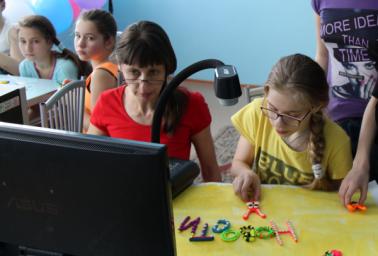 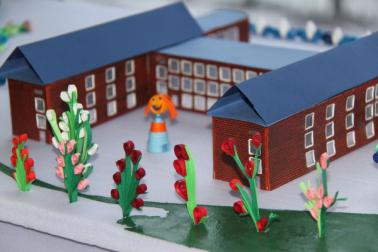 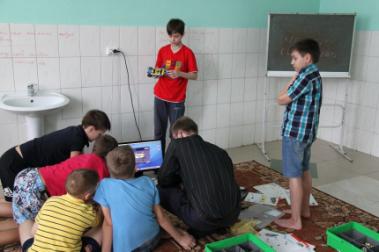 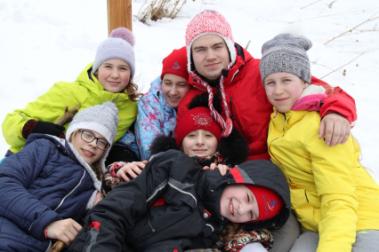 Программа Школы

3 сессия: 1-4 ноября 2015 года. «Гренада» 
Проведенные мероприятия:
Квест «Бюрократия» 
«Мистификация» (создание нереальных фотографий без использования компьютерной графики) 
Поход на скалу Ермак (заповедник «Столбы»)
Работа по секциям: съемка видео, монтаж видео в программе Adobe Premier; «Очумелые ручки» (создание пуговиц из полимерной глины, создание обложки фотоальбома); робототехника
Квест «Шпион возвращается»
Квест «День рождения Лёши»
Квест «Бюрократия»
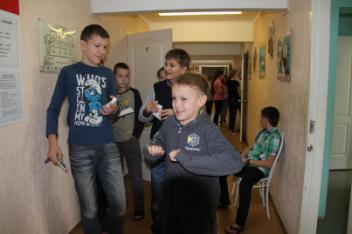 «Мы заехали в лагерь, но заселиться не смогли, потому что у нас не было никаких документов: ни пропуска, ни фотографии, ни справки от врача, ни пройденного инструктажа по технике безопасности, ни даже справки о наличии интеллекта…»«Преподаватели развели бюрократию и творили, что хотели…»«…наконец мы получили все справки, но оказалось, что рано радовались. Справка от врача оказалась просроченной, справки «силачей» и «не знающих стишков» забраковали. Также выяснилось, что мы не прочитали надпись ну оооочень мелким шрифтом…  К «специалистам» приходилось обращаться неоднократно… » (из блога интенсивной школы)
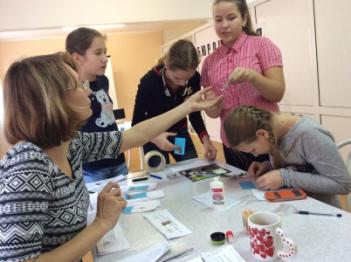 [Speaker Notes: Если сложить пропуски всех детей так, что фамилии их будут по алфавиту, из букв кода на каждом пропуске можно сложить фразу «Никита не шпион, шпион кто-то другой».]
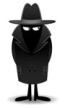 Квест «Шпион возвращается»
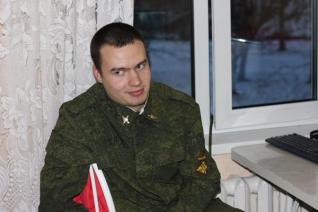 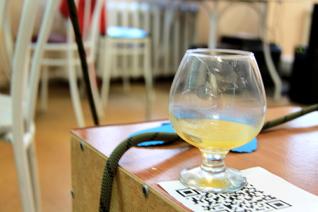 «…из окна свисала веревка, на столе стоял бокал с отпечатками пальцев  шпиона и лежала записка:  «Шпион Центру: «Задание выполнил. В коллектив внедрился. Секретное оружие спрятано. Дети глупые. Шпион молодец».  Это нас окончательно разозлило. Мы решили, что не отступим…Никита, увидев наш решительный настрой, решил открыть свою тайну: он секретный агент, который уже год пытается найти этого самого шпиона. Никита предложил ему помочь. Получив наше согласие, он разбил нас на команды, каждой команде выдал последовательность действий и отправил нас в путь» (из блога интенсивной школы)
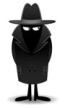 Квест «Шпион возвращается»
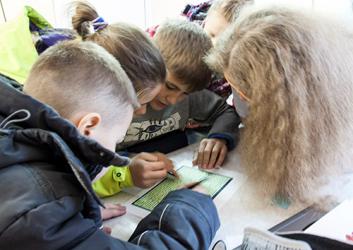 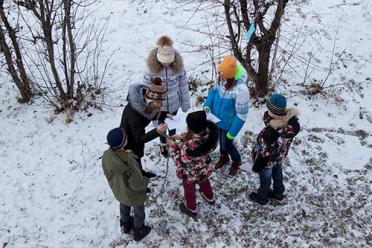 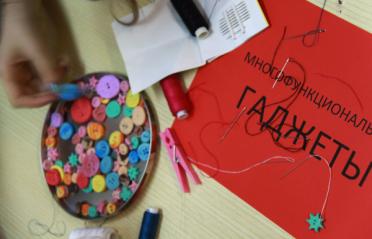 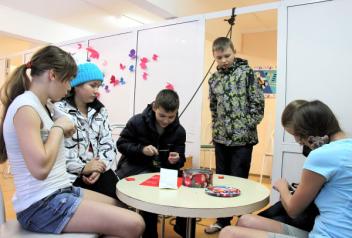 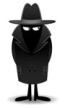 Квест «Шпион возвращается»
Подсказки:Способы дактелоскопии, дактелоскопические карты«Путь к сыворотке правды труден и тернист!»«Без сыворотки правды ни один шпион ничего не расскажет» «Секретное оружие спрятано надежно» «Бейджики в кучу!»«Фамилии должны быть по алфавиту» «Ей все возрасты покорны»«Имя ее воспевают поэты»«Инструкция появится на сайте»«Придет время – все узнаете, если не пропустите» Шифровка с именем шпиона (тип шифра – пляшущие человечки) Подсказка для расшифровки шифровкиФотография  части одежды шпионаQR-код для доступа на сайтВолос шпиона в конверте
[Speaker Notes: Эти шифровки, подсказки и сообщения были получены разными командами, и для того, чтобы обладать всей информацией, командам нужно было объединиться и сложить все сообщения вместе. Подсказки выдавались от слабых к сильным.]
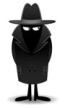 Квест «Шпион возвращается»
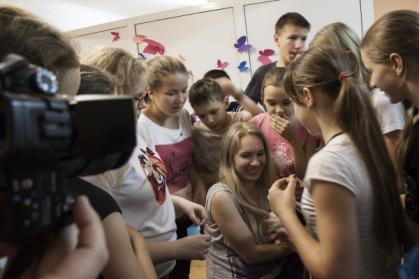 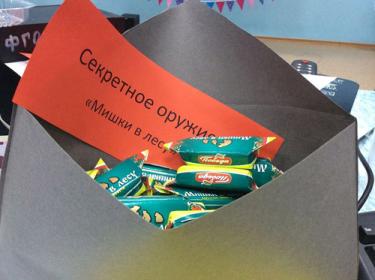 «Путем общего голосования было решено, что именно Любовь Васильевна должна выпить сыворотку правды. Наши подозрения полностью подтвердились, именно она и оказалась шпионом! Мы получили от нее секретное оружие, которое по традиции оказалось «мишками в лесу».  Сыворотка правды действовала около часа, поэтому мы успели замучить Любовь Васильевну вопросами не только о шпионской жизни, но и о личной. А Никита, хоть и был невиновен, всё равно был обстрелян снежками» (из блога интенсивной школы)
Программа Школы

4 сессия: 26-29 марта 2016 года. «Гренада» 
На базе отдыха «Гренада» дети в течение трех дней создавали свои фильмы: сами являлись авторами сценария, сами снимали видео и осуществляли его монтаж. 
Для учащихся лекции проводили сотрудники телекомпании ТВК: 
Татьяна Ушакова, ведущая программы «Новое утро»; 
Сергей Березовский, телевизионный оператор редакции новостей; 
Юрий Лойко, режиссер отдела маркетинга. 

Лекции: «Как работает редакция новостей»; «Как снимать и монтировать видео».
Работа в группах: съемка и монтаж фильмов
Квест «Кино и немцы»
Кинофестиваль: просмотр фильмов, награждение
Интенсивная медиашкола как творческая образовательная среда
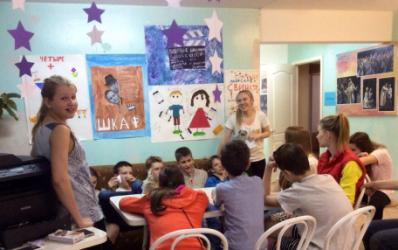 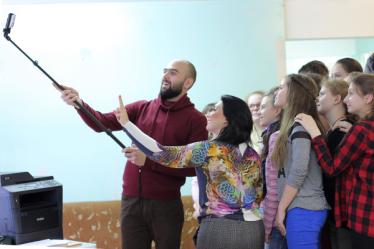 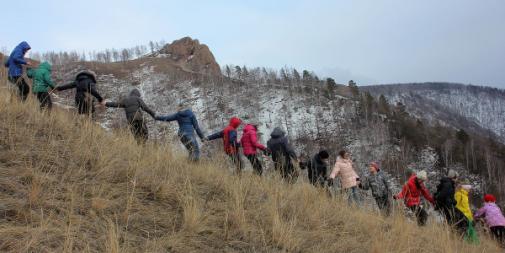 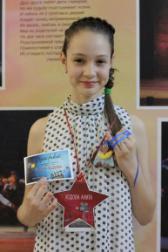 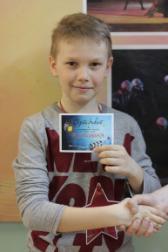 Интенсивная медиашкола как творческая образовательная среда
Фильмы
ИгроманиЯ
Лена и Катя (социальная реклама)
Морская свинка в интенсивной школе
Мальчики и девочки
Мальчики и девочки 2
Правда или действие
Супергерои
Шкаф
Программа Школы

5 сессия: 29 октября – 1 ноября 2016 года. «Гренада» 

Проведенные мероприятия:
Трехдневный квест «Миссия невыполнима» 
Поход «Преодолей себя» на скалу Такмак (заповедник «Столбы»)
Работа по секциям: съемка и монтаж видео; «Очумелые ручки» (мастер-классы по приготовлению еды) 
Дизайн интерьера: панно «Миссия невыполнима»
Обучение танцам: джайв
Психологические игры
Интенсивная медиашкола как творческая образовательная среда
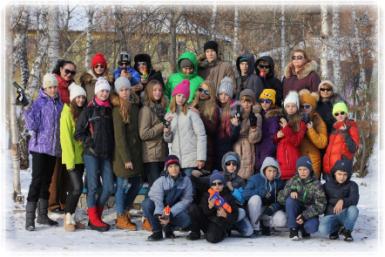 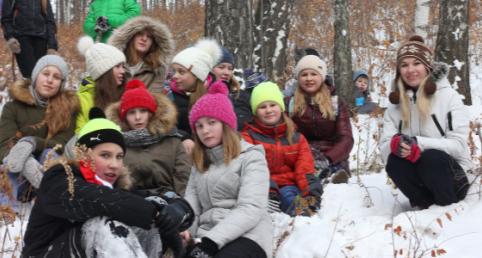 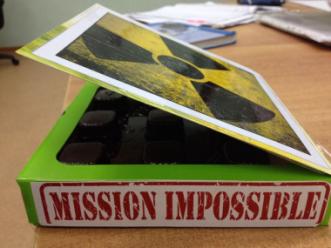 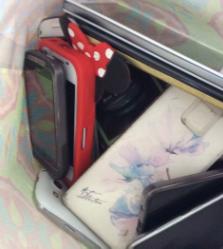 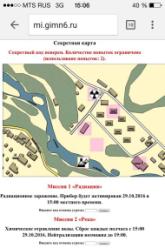 Программа Школы

6 сессия: 6 – 9 января 2017 года. «Гренада» 

Проведенные мероприятия:
Психологические игры на сплочение «Эффект команды»
Изготовление календарей: проектирование, создание сетки, дизайн, печать, сборка календаря
Поход на скалу «Китайская Стенка» (заповедник «Столбы»)
Игра «Интеллектуальная битва с Дедом Морозом»
Дизайн елочной игрушки
Работа по секциям: съемка и монтаж видео
Обучение танцам: сальса
Поем песни под гитару
Интенсивная медиашкола как творческая образовательная среда
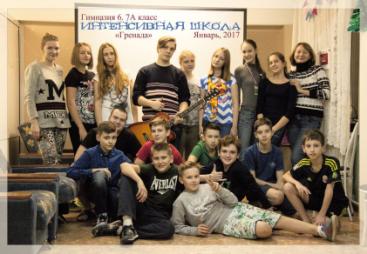 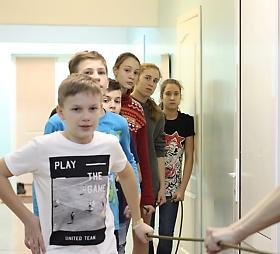 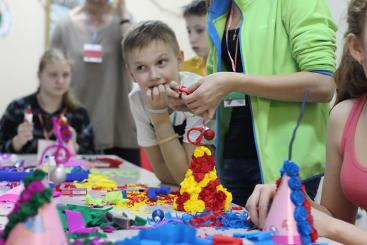 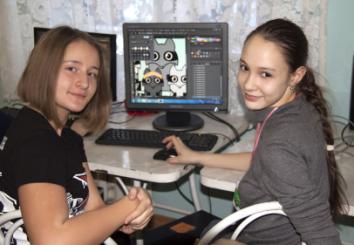 Программа Школы

7 сессия «Седьмой сезон»: 28-31 октября 2017 года. «Гренада» 

Проведенные мероприятия:
Мастер-класс «Хорошая и плохая фотография» фотохудожника Алексея Снеткова
Квест, разработанный и проведенный самими детьми
Обучение танцам: сальса
Поход (заповедник «Столбы»)
Психологические тренинги на сплочение
…
Интенсивная медиашкола как творческая образовательная среда
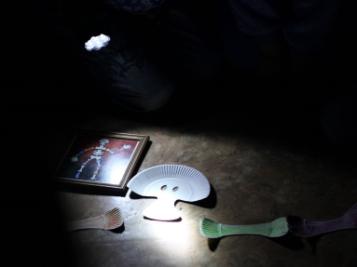 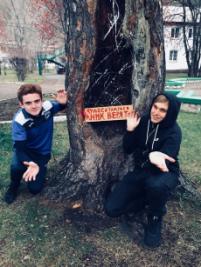 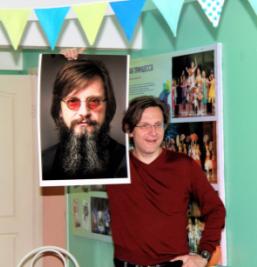 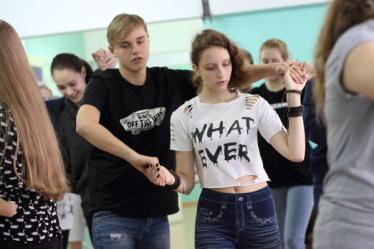 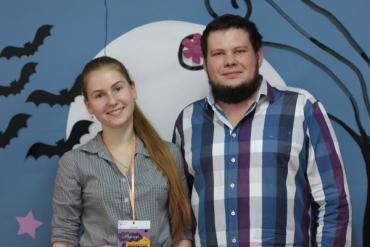 Программа Школы

8 сессия: 24-27 марта 2018 года. «Гренада» 

Проведенные мероприятия:
«Территория радио»: творческая встреча с ведущей радио «Дача» и «Русское радио. Красноярск» Елена Борисова, создание радиопрограмм
Мастер-класс актрисы ТЮЗа Анны Карповой
Мастер-класс «Репортажная фотография» фотохудожника Алексея Снеткова + практическое занятие
Поход на скалу Воробушки и Цыпа (заповедник «Столбы»)
Интеллектуальный квест «Выберись из комнаты»
Спортивно-туристический квест
Обучение танцам: бачата
Психологические тренинги на сплочение
Интенсивная медиашкола как творческая образовательная среда
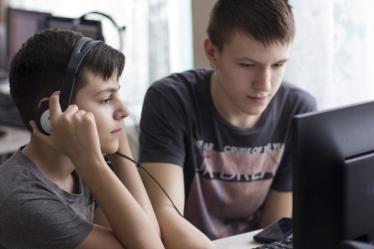 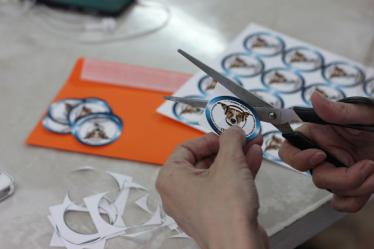 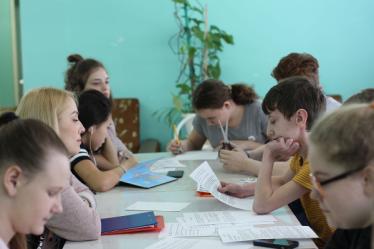 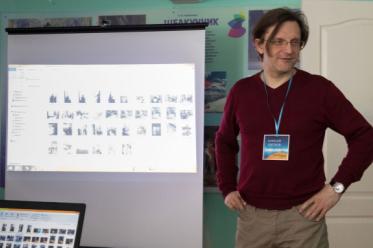 Интенсивная медиашкола как творческая образовательная среда
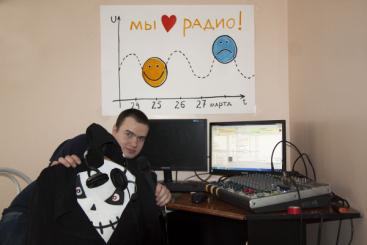 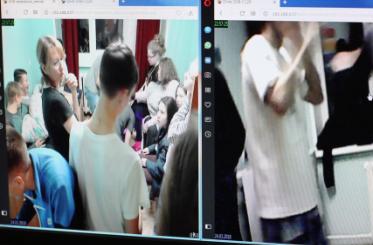 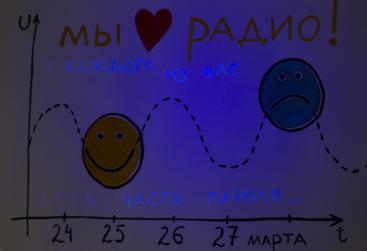 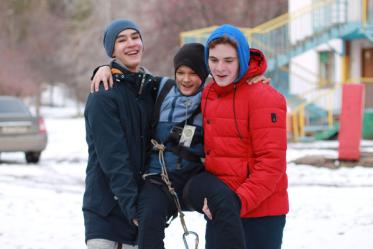 Программа Школы

9 сессия: 27-30 октября 2018 года. «КрасЭйр» 

Проведенные мероприятия:
Квест «Кин-дза-дза»
Образовательные лекции от сотрудников ТВК
Создание новостных роликов
Психологический тренинг на сплочение «Концлагерь»
Обучение танцам: хастл
Поход на Арку
Интенсивная медиашкола как творческая образовательная среда: квест «Кин-дза-дза»
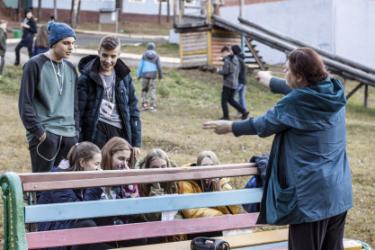 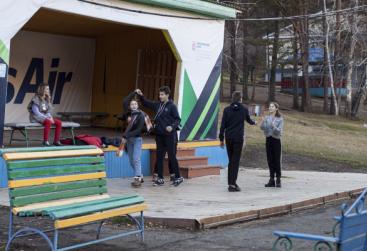 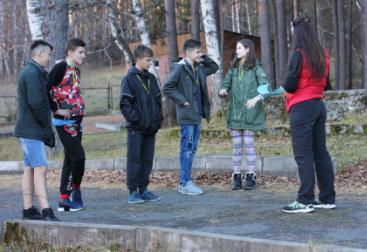 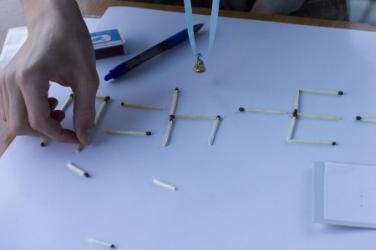 Интенсивная медиашкола как творческая образовательная среда: квест «Кин-дза-дза»
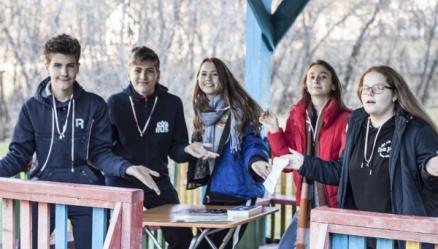 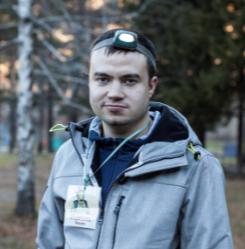 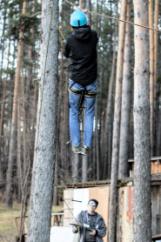 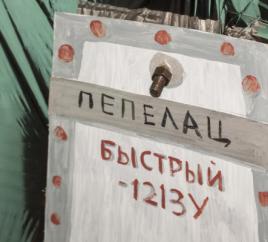 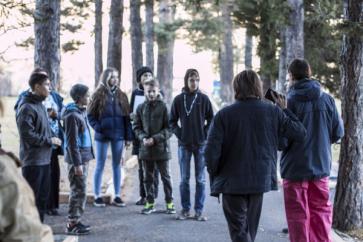 Интенсивная медиашкола как творческая образовательная среда
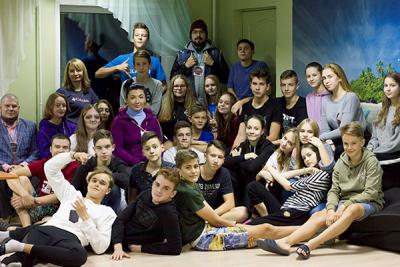 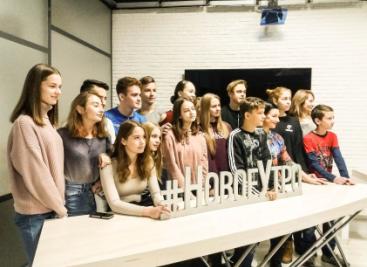 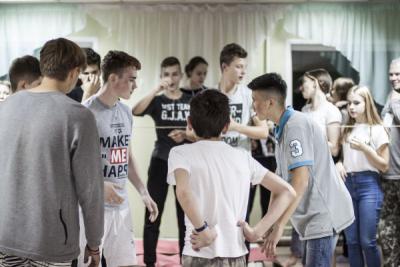 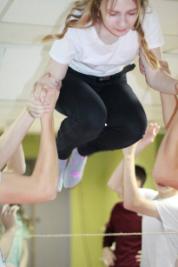 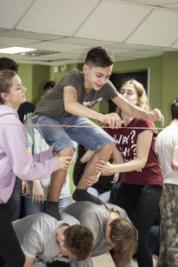